December 2013 tidal surge
Mark Johnson – Area Coastal Manager
Essex Coastal Forum
25 February 2014
Summary
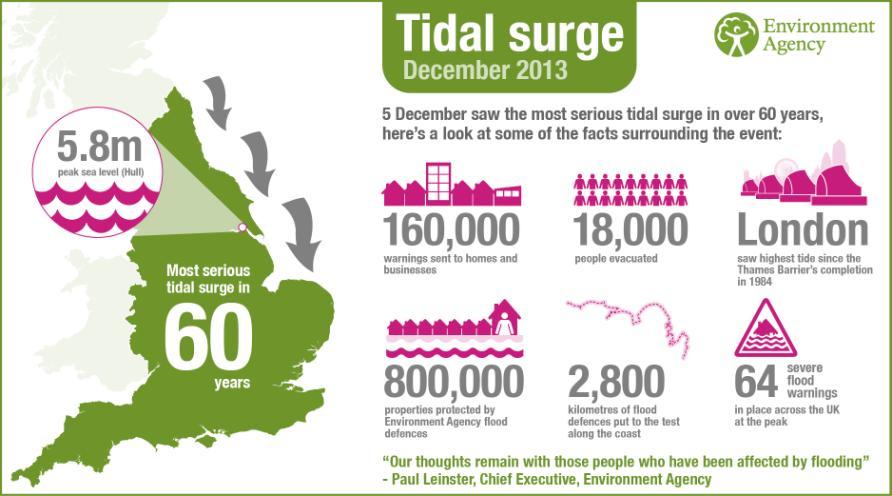 UNCLASSIFIED
3
[Speaker Notes: Slide 3: Summary of the flood


Good overview of the headline stats from the East Coast surge.  Put together by our Media and Corporate team.  
 Reflect scale of defences and what they were doing 2800k assets
 64 SFW in place  – in 2012 most at any point was 4 
 18000 evacuated - 9000 just in Great Yarmouth 
Lessons, lots refused to go, response to St Jude
Worried about looting 
 160,000 warning 
 43,000 warnings in just one hour – testament to our warning service
 1400 + flooded, but 800,000 protected including infrastructure
 London – Thames Barrier operated 125th time – highest tide it has ever held back]
Early indication of the storm
Monday 2nd December
Early indication of possible  rather than probable storm
Tuesday 3rd December
Storm becomes probable. Partners advised.
Wednesday 4th December
Forecast  tide heights for a significant storm.
SCGs formed in Norfolk, Suffolk & Essex 
Thursday 5th December
Severe Flood Warnings issued at 0530hrs
Tide arrives in Wells next the Sea at 1915hrs
[Speaker Notes: Notes (DK)]
Gearing up and working with our partners
Monday
Assessing our resources
Informal contact with LRF duty officers
Tuesday
Formal contact with all 3 LRF
RED Telecon
Wednesday
Deterministic predictions for a significant tide
Request SCG in each county
Formal Liaison Via SCG
Provision of liaison officers to all three Golds
Provision of storm forecast
Identification of areas at risk 
Statistics on flooding (e.g. numbers at risk)
Interpretation of forecast and prediction of impacts
Maps
Flood Warnings and Severe Flood Warnings
5 COBR meetings
43000 flood warnings issued in 1 hour  (6 Dec)
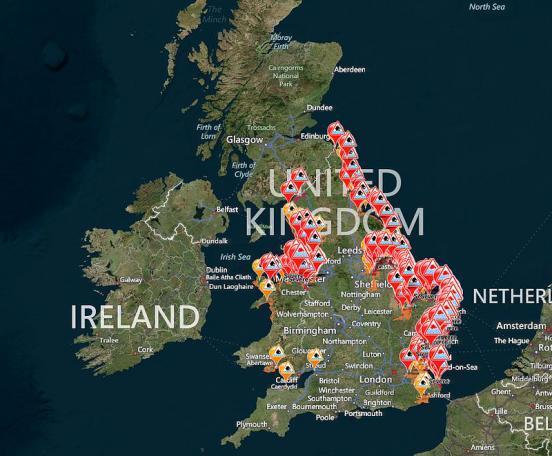 19 incident rooms opened
15 Strategic Co-ordinating Groups (GOLD) meetings
64 severe flood warnings issued at peak
Response Coordinating Groups
3000 Environment Agency staff involved
14 National Operations Incident Management Team meetings
15 Strategic Management Team meetings
UNCLASSIFIED
7
[Speaker Notes: Slide 9: 
This is the slide that we produced to feed into the Common Recognised Incident Picture (CRIP) – so the flood warnings on this map are the current situation as at 6 December 14.00hours. 
 5 Cobr meetings (one officials)
 15 Gold
 Res CG
 3000 EA staff involved
 15 SMT meetings
 14 NOIMTs
 64 severe flood warnings at our peak (71 issued over all)
 43000 flood warnings issued per hour at 0500 on 6.12.13

Amazing stats around our involvement for example, the largest number of COBR meetings ever attended, the most severe Flood warnings we have ever issued.
460,000 clicks onto our live flood map (25,000 from USA, 6000 Australia)
List of internal facts and figures on meetings
Big story around the world – 6m page views on our website in one day the highest ever.]
Leith 
 T-3:44
Scarborough
 T-2:14
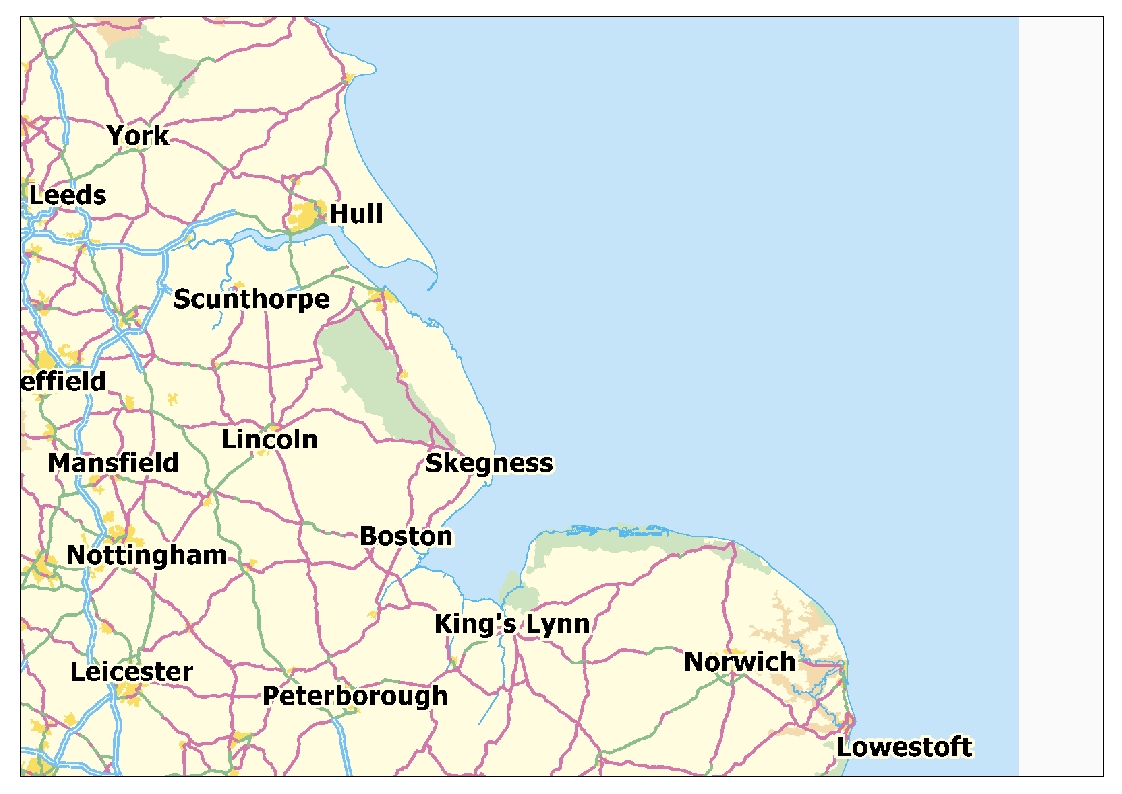 Tidal Timings
Immingham 
T-0:26
Hunstanton
T
0000 hrs
Boston
T – 0:18
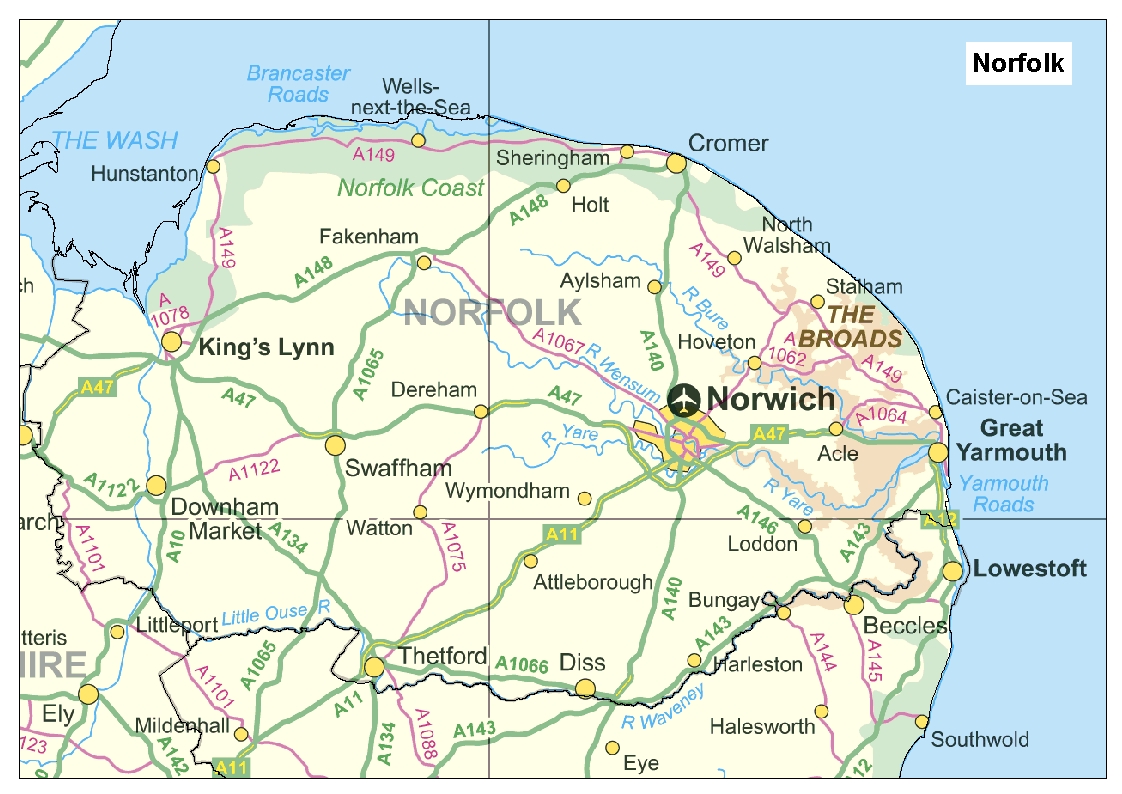 00:17
Wells
00:10
Cromer
00:00 
Hunstanton
07:23
Stalham
00:04
King’s Lynn
00:49
Winterton
02:39
GT. Yarmouth
02:03
Denver
03:36
Acle
05:44
Brundall
03:04
Tidal Progression
03:39
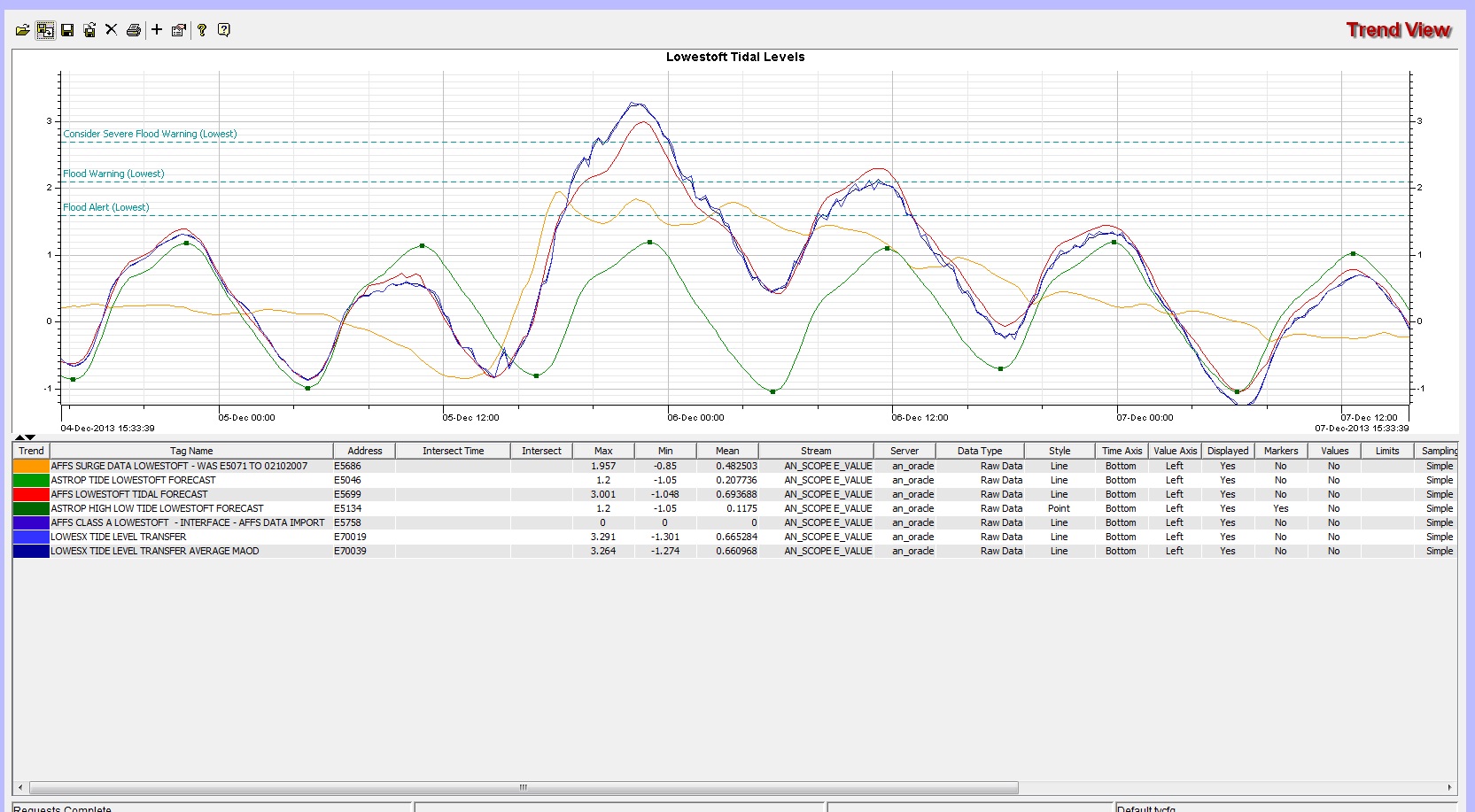 UNCLASSIFIED
10
[Speaker Notes: Lowestoft telemetry gauge and level data showing the actual tides ahead of the predicted tides with the surge]
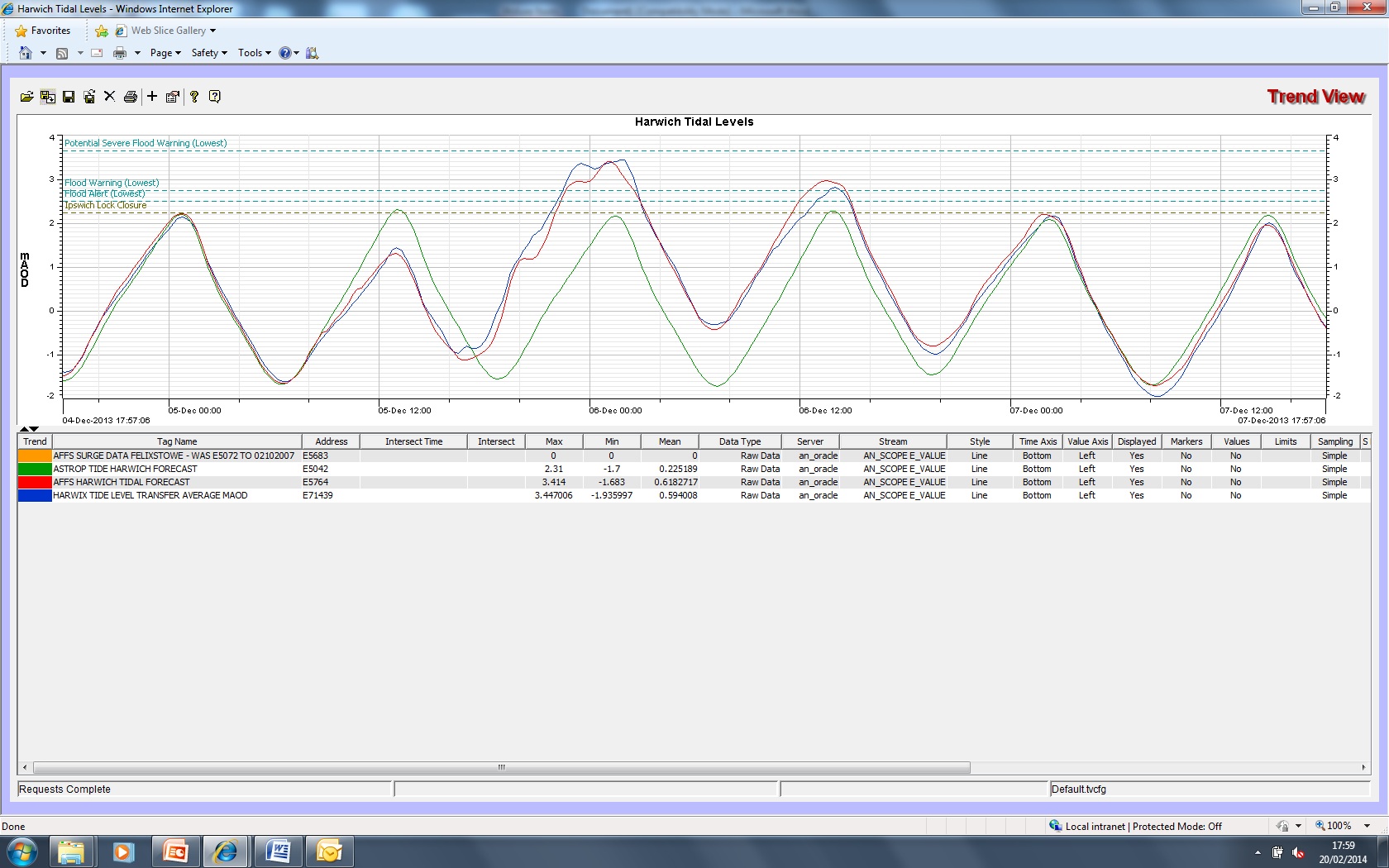 UNCLASSIFIED
11
[Speaker Notes: Harwich telemetry data with actual levels coinciding with predicted levels and timings. (No predicted surge data available)]
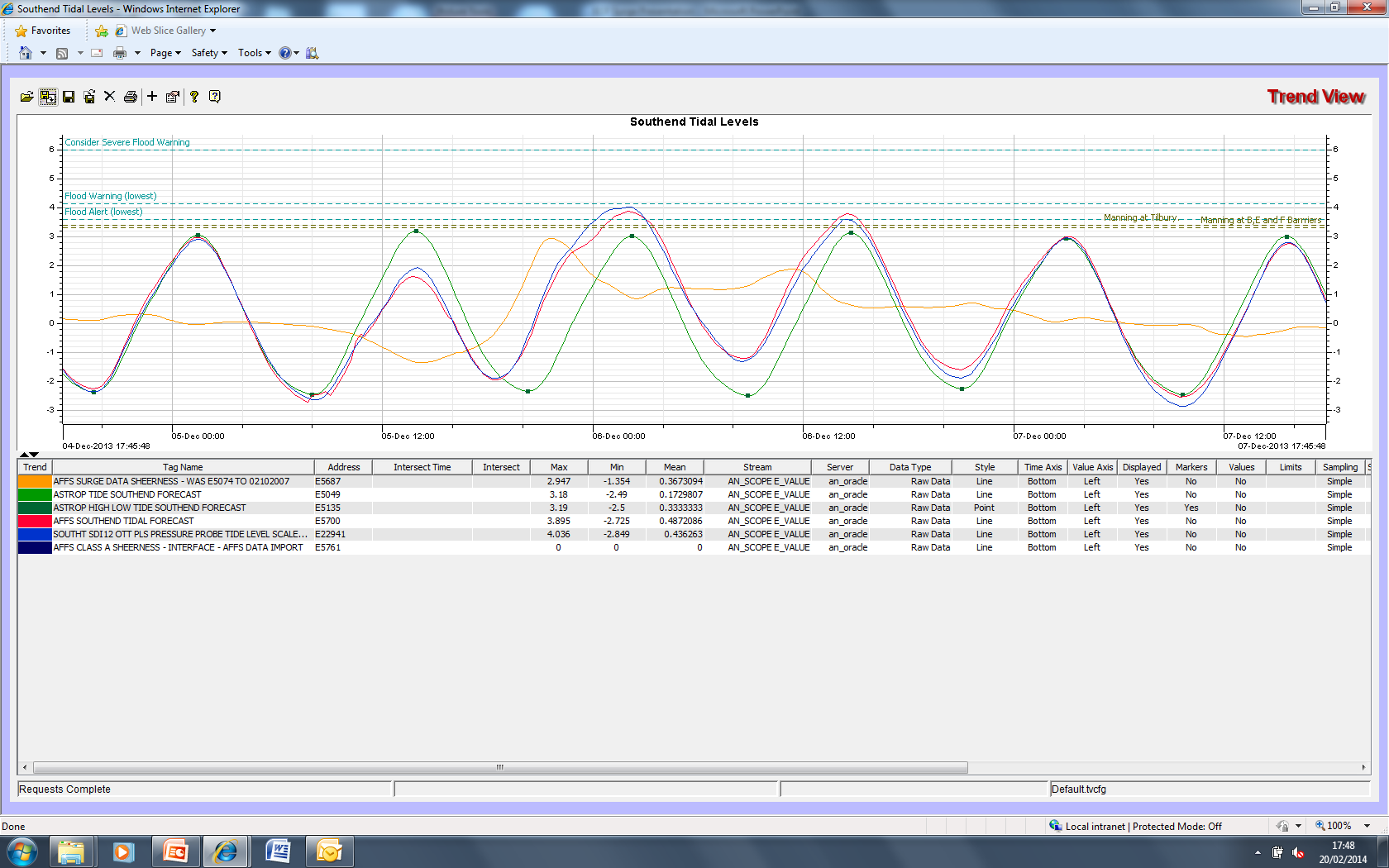 UNCLASSIFIED
12
[Speaker Notes: Southend telemetry data with surge predictions ahead of the forecast and actual tides which reduced the potential impact to Essex.]
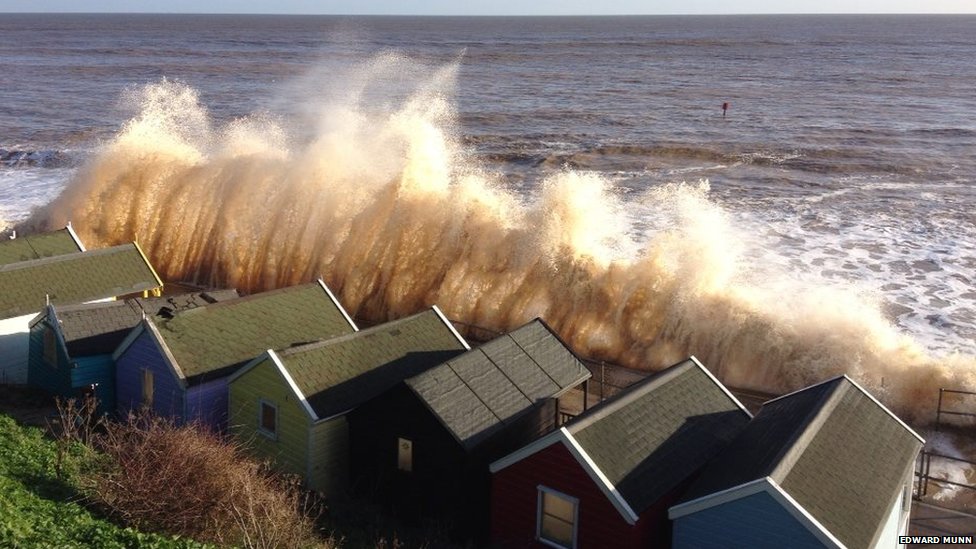 The event
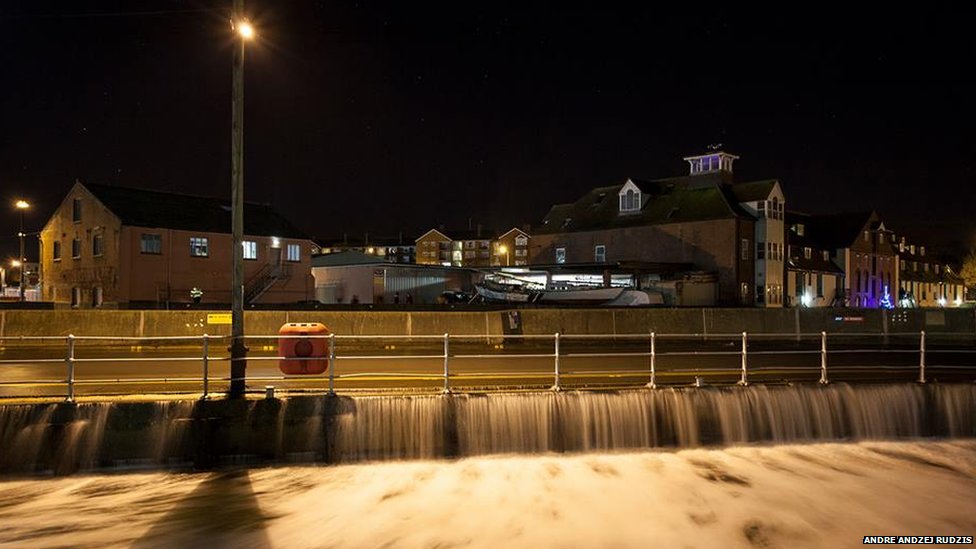 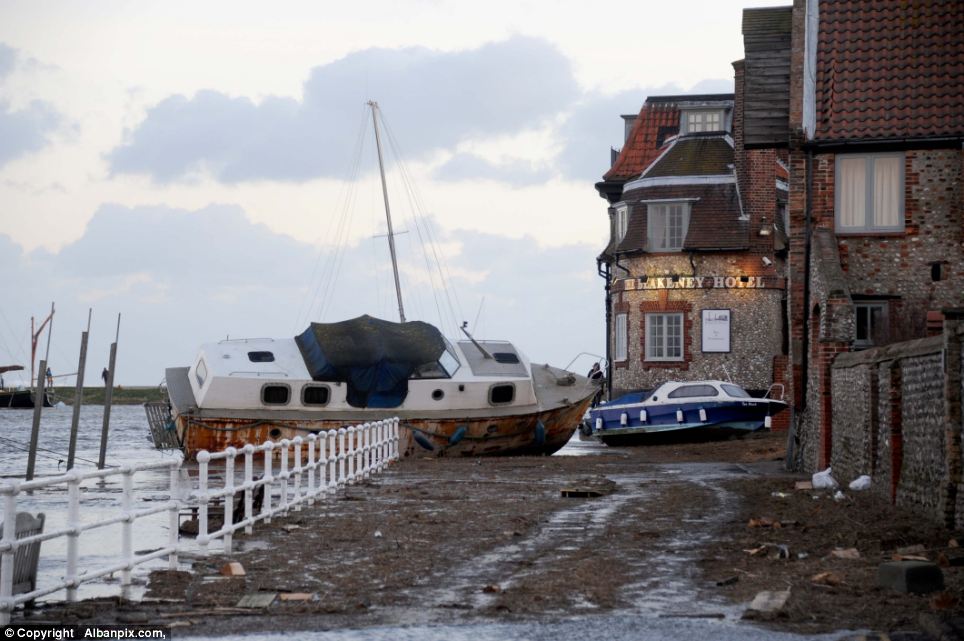 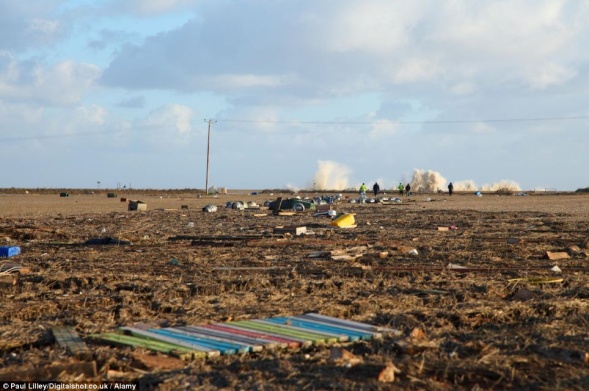 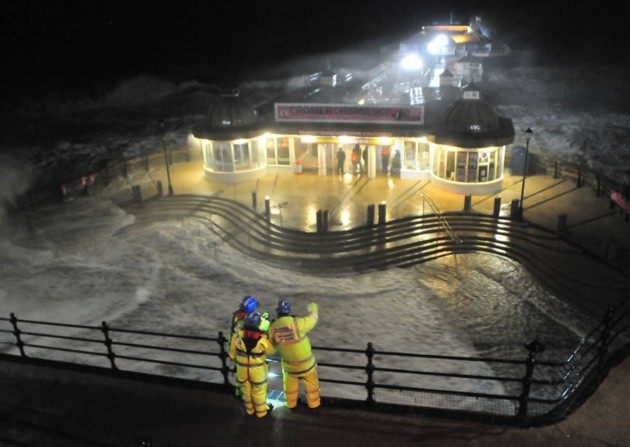 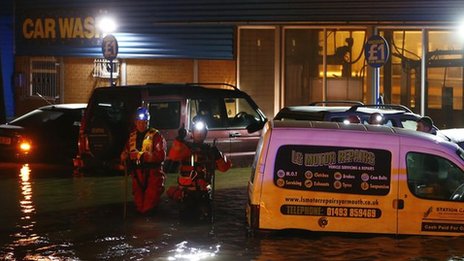 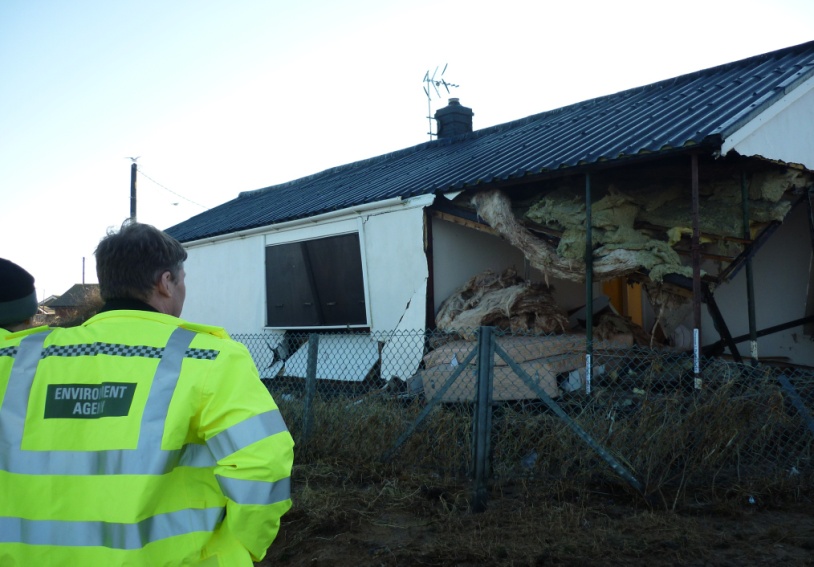 Preparing the operational response
Tues 3 December
	Prepared Field Teams for event.
Weds 4 December
	Mutual aid request for people and equipment.
	Obtained additional equipment
	Briefed contractors
Thurs 5 December
	Deployment
Impacts of the event
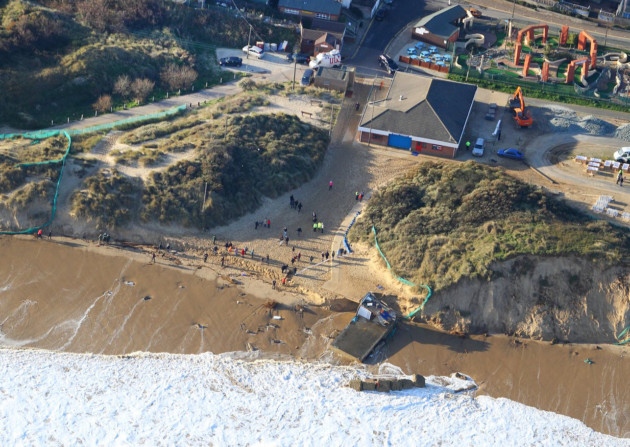 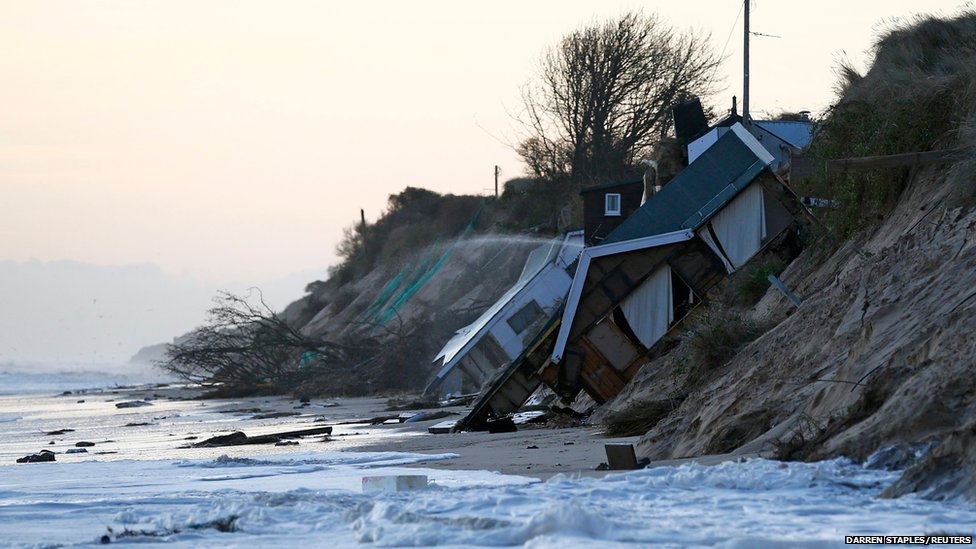 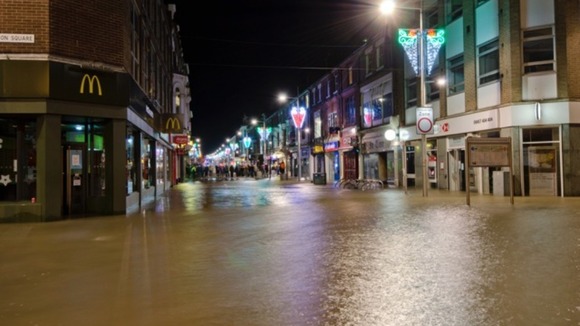 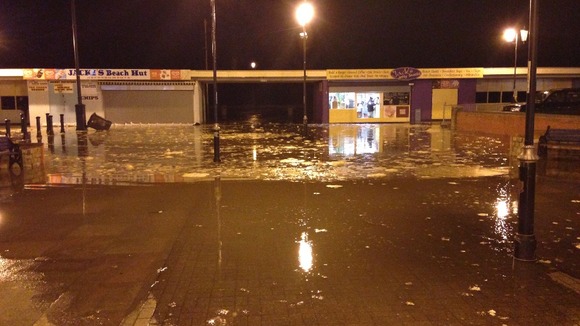 Essex Impacts - Hullbridge
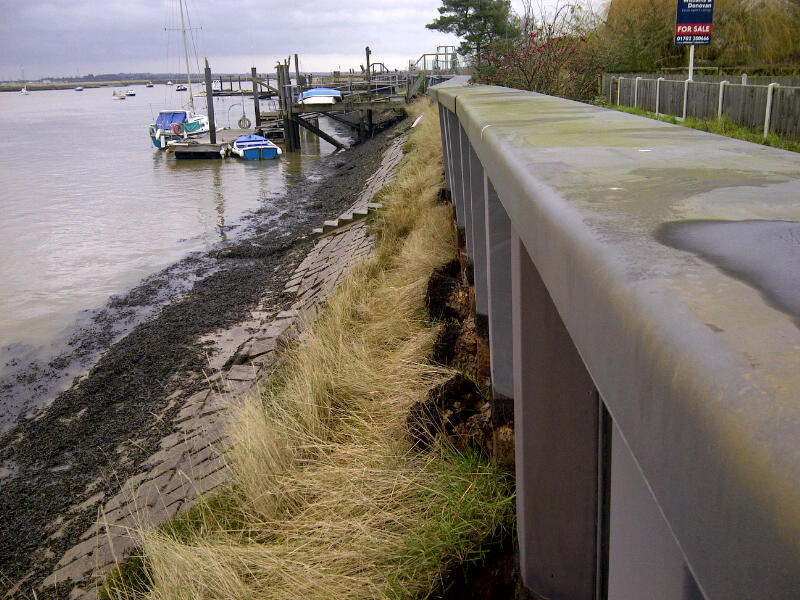 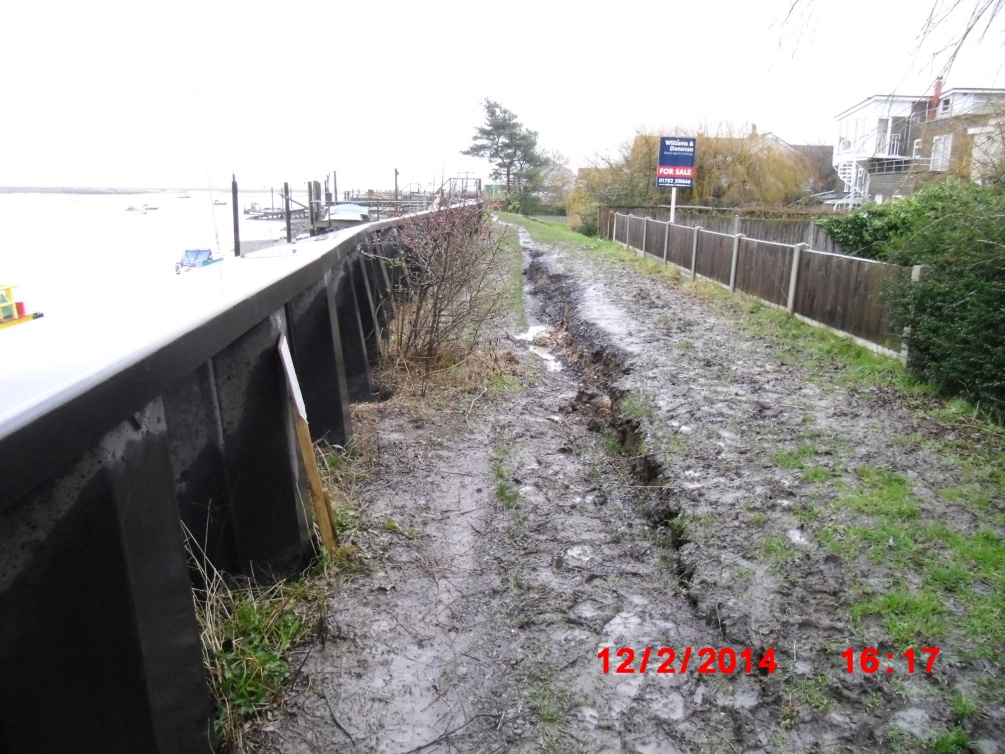 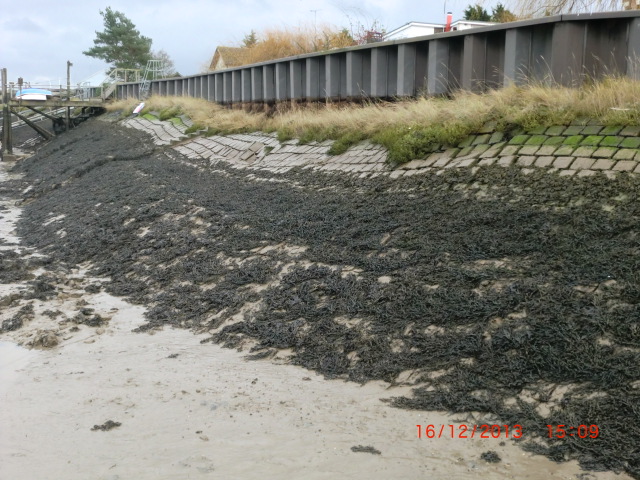 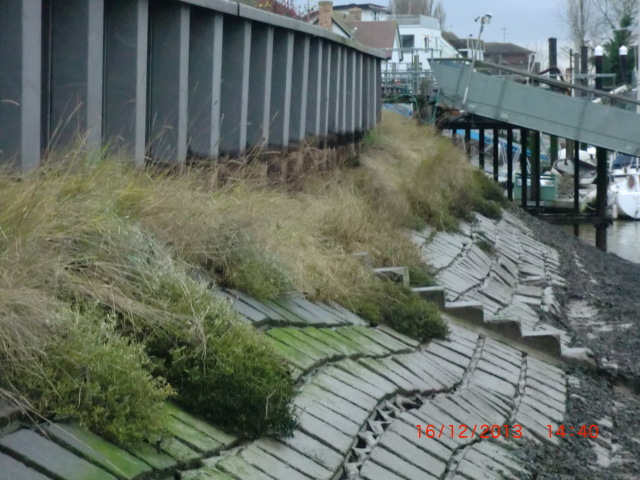 Essex Impacts-East Mersea
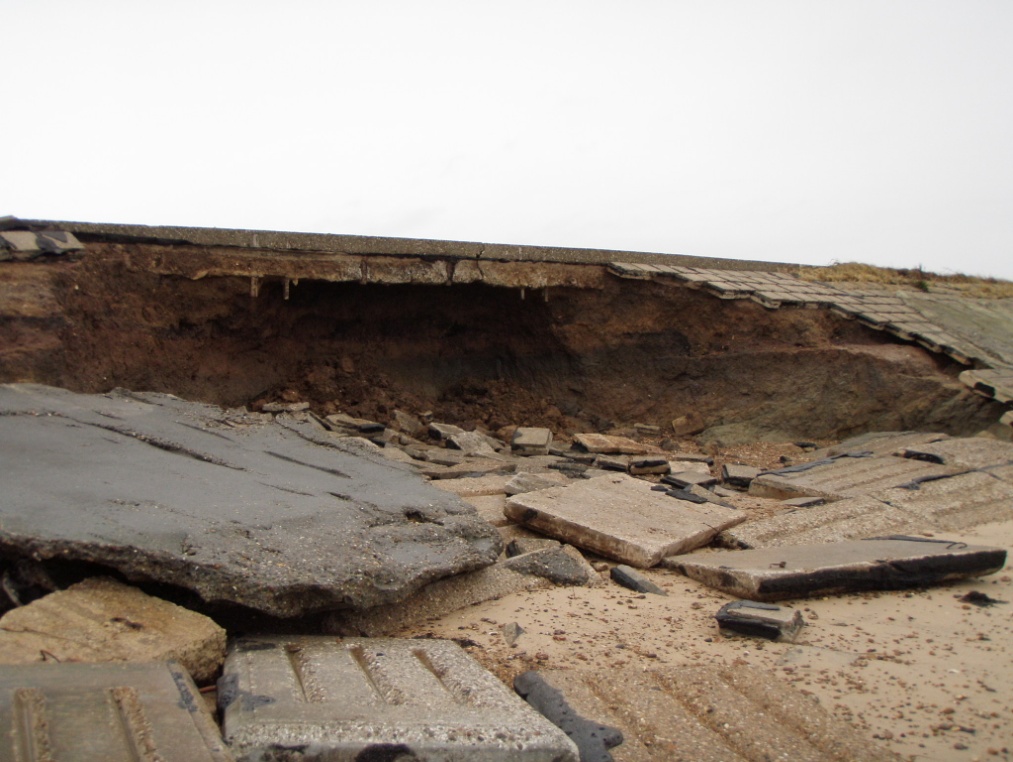 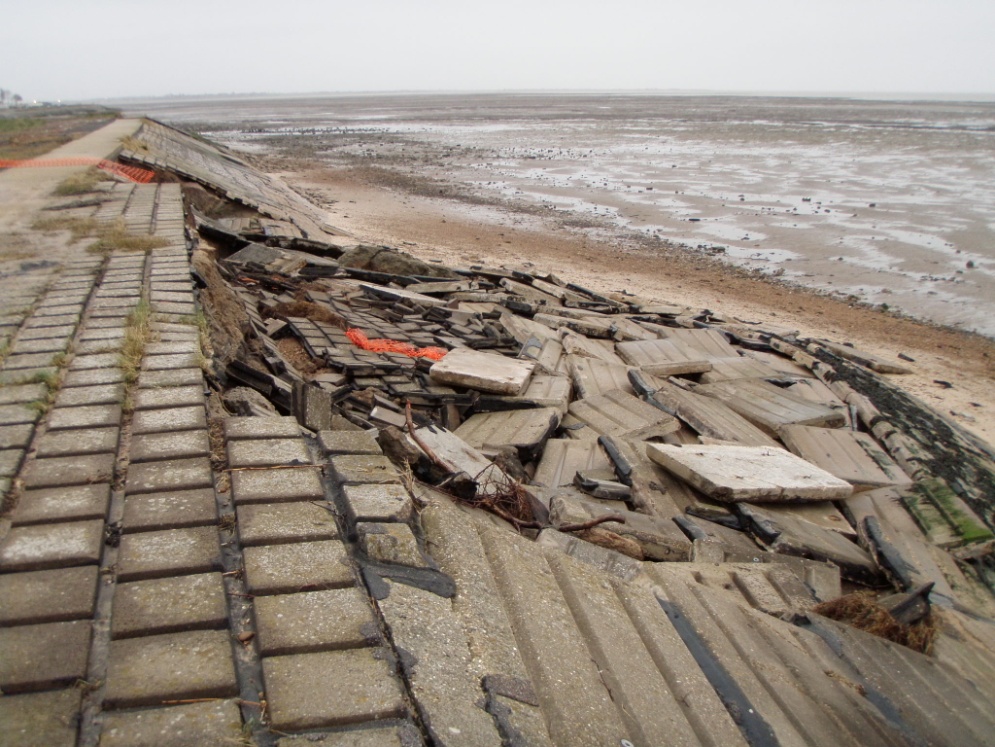 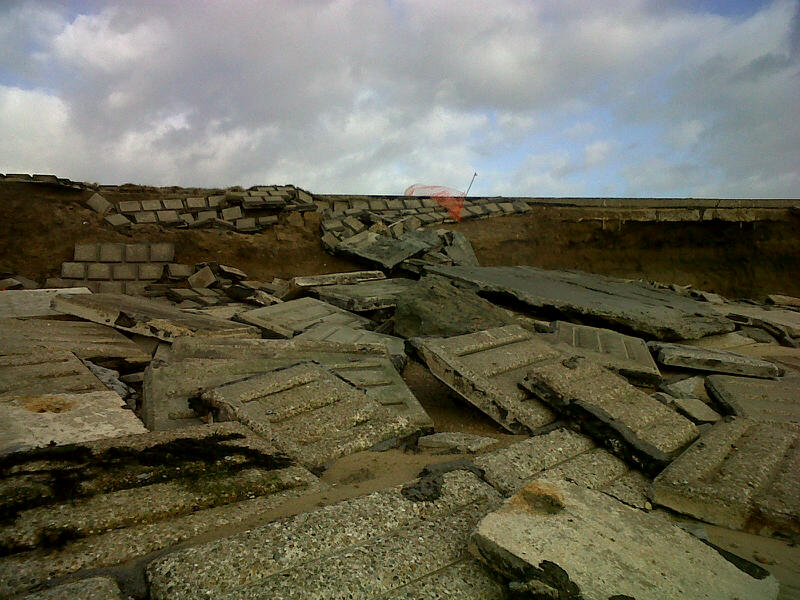 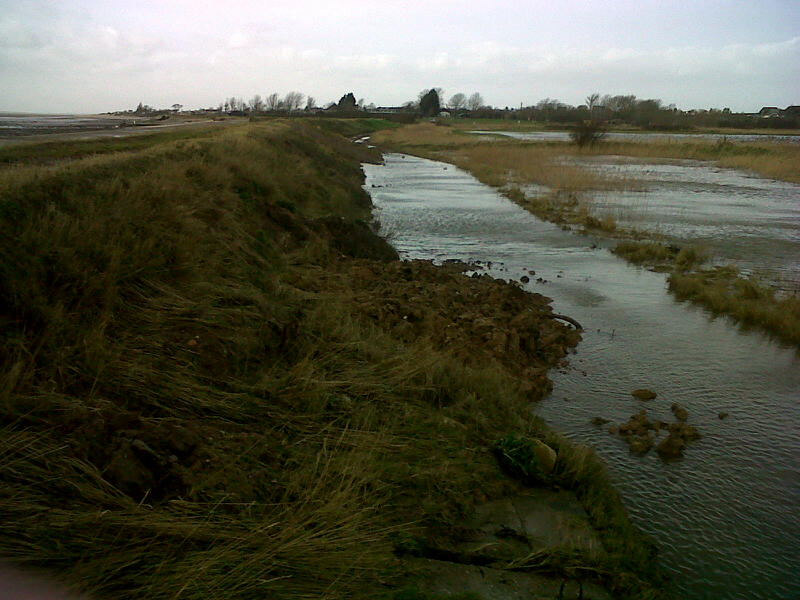 Comparison 1953 / 2013
UNCLASSIFIED
19
Comparative Tide Heights
* Return period for 5th and 6th December taken from 2011 CFB Extreme Sea Levels.
UNCLASSIFIED
20
[Speaker Notes: Valid only on 19th December 2013.]
Essex Property Flooded Numbers
UNCLASSIFIED
21
[Speaker Notes: Valid only on 19th December 2013.]
Property Flooded Numbers – Summary
Correct as of 1st February 2014
UNCLASSIFIED
22
[Speaker Notes: Valid only on 19th December 2013.]
Prioritising the repairs
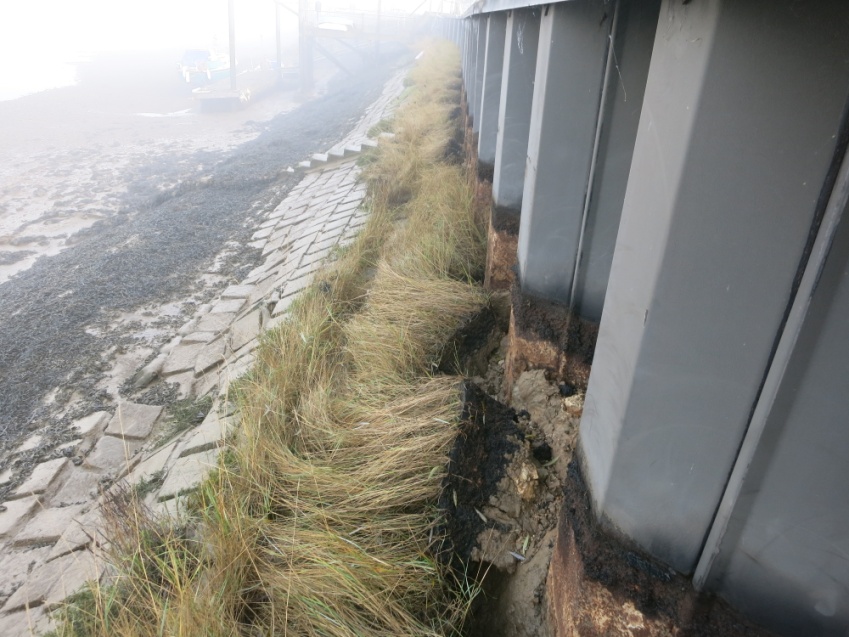 Friday
Using reports from public and our teams- deployed inspectors to priority areas.
Assessed immediate flood risk- deployed contractors and our engineers. 
Saturday/ Sunday
Continuous inspections and planning.
Details reported to allow national prioritisation.
Hullbridge
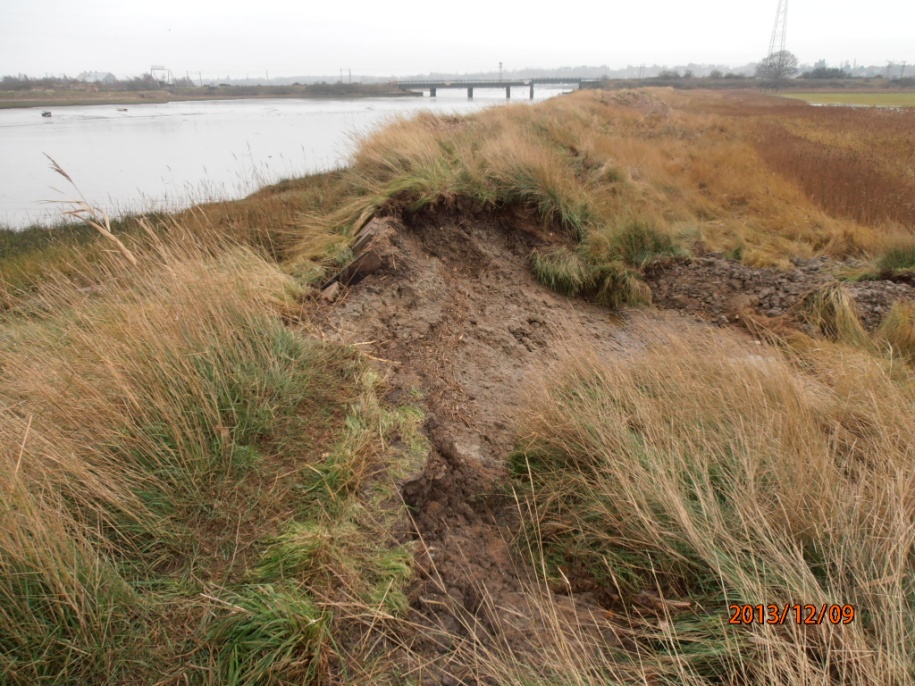 Cattawade
[Speaker Notes: First photo- 6 December
Second 8 December]
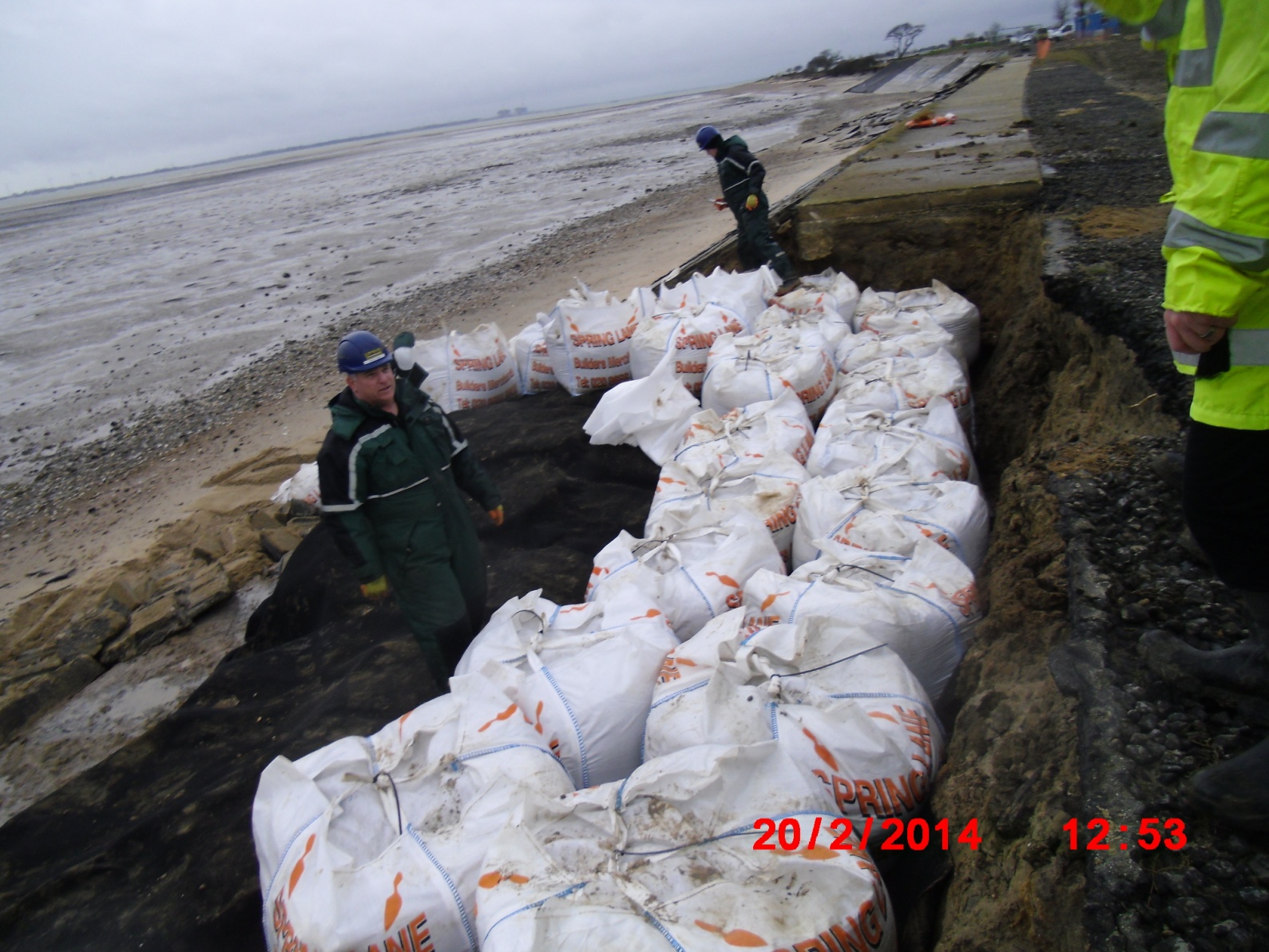 Undertaking repairs
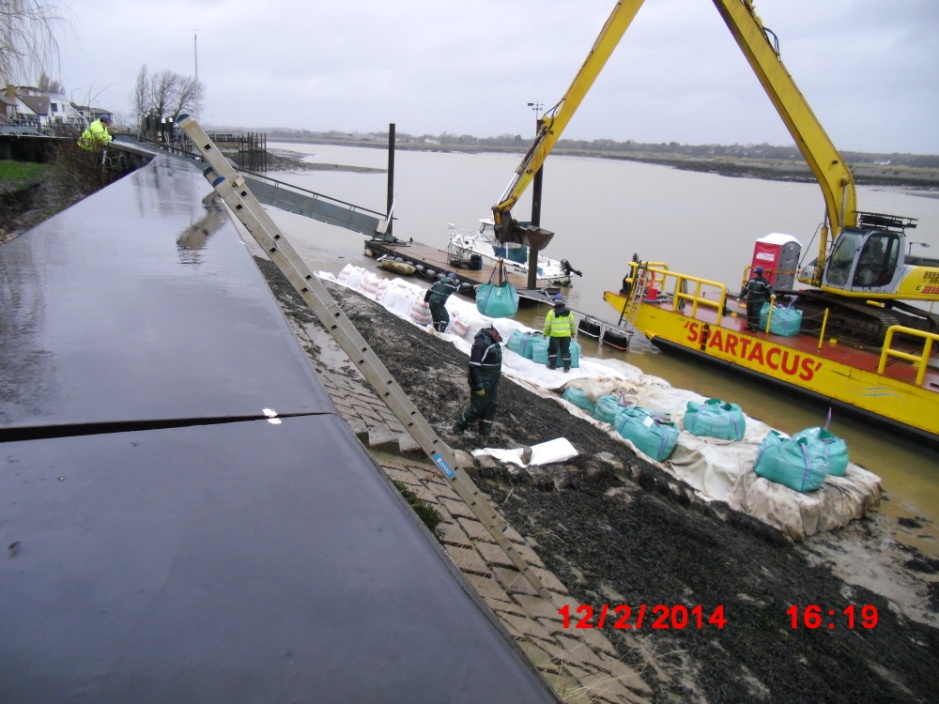 Hullbridge – Pilling stabilisation
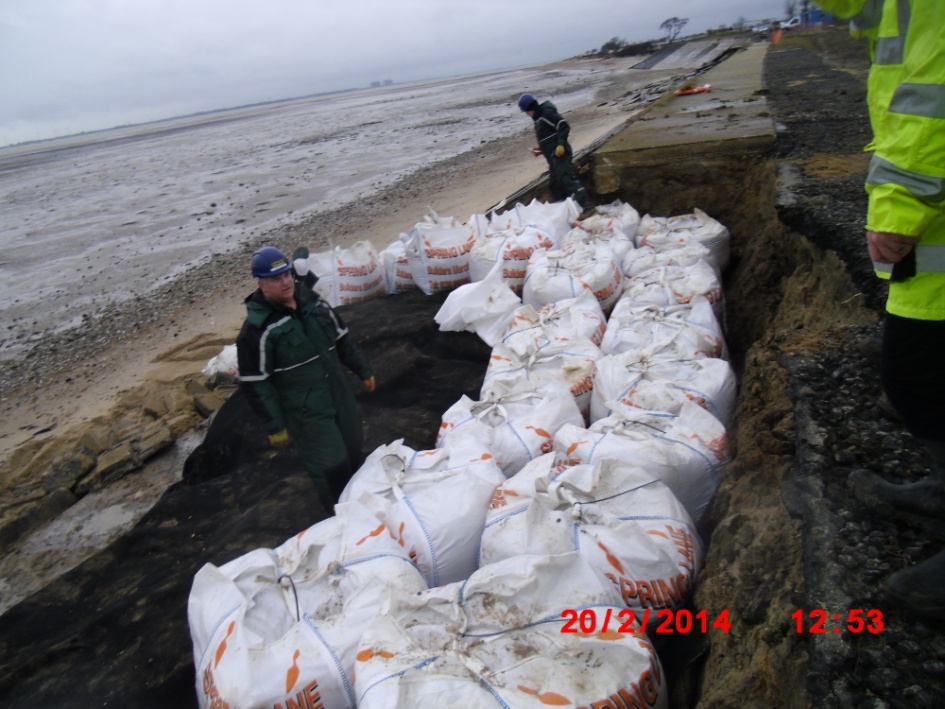 Rewsalls – Erosion protection
[Speaker Notes: First picture 7 December
Second- 17 December]
Strategic decisions on intervention
Priority to protect life, property and land 
Immediate response to priority sites
Other sites (Natura 2000 sites and farmland)
Careful consideration of technical feasibility and ensuring good value for money for British taxpayer
Feedback: Gold Controls and media
Nearly all positive
High level 
Prime Minister
Secretary of State for Environment
Local Media
Norfolk Gold Control

NFU
Blyth Estuary Group
Coastal residents
MPs
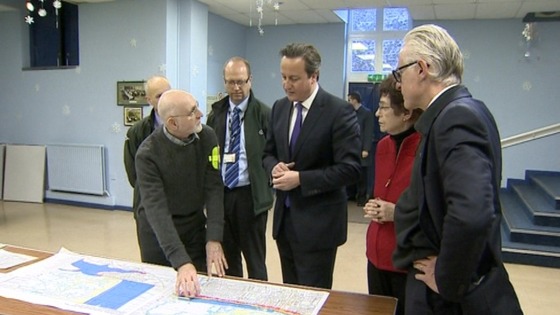 Happy to take any questions
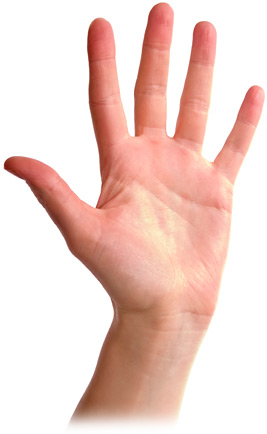